Välkommen till avslutningen i Sundsvall
Dag och tid: 2 juni kl. 10–11
Plats: Grönborg, ljusgården
Avslutningen är enbart för studenter och det finns inte möjlighet att ta med sig anhöriga på grund av utrymmesskäl. Ingen anmälan krävs. 
Program: 
Moderator hälsar välkommen
Musik: Yrväder
Tal: Anders Fällström, Mittuniversitetets rektor
Tal: Tina Stjernberg, Sundsvalls kommun, externa relationer
Musik: Yrväder
Tal: Erik Lund, studentkårens ordförande 
Tal: Minna Sundström, lärare
Avslutande musik: Yrväder
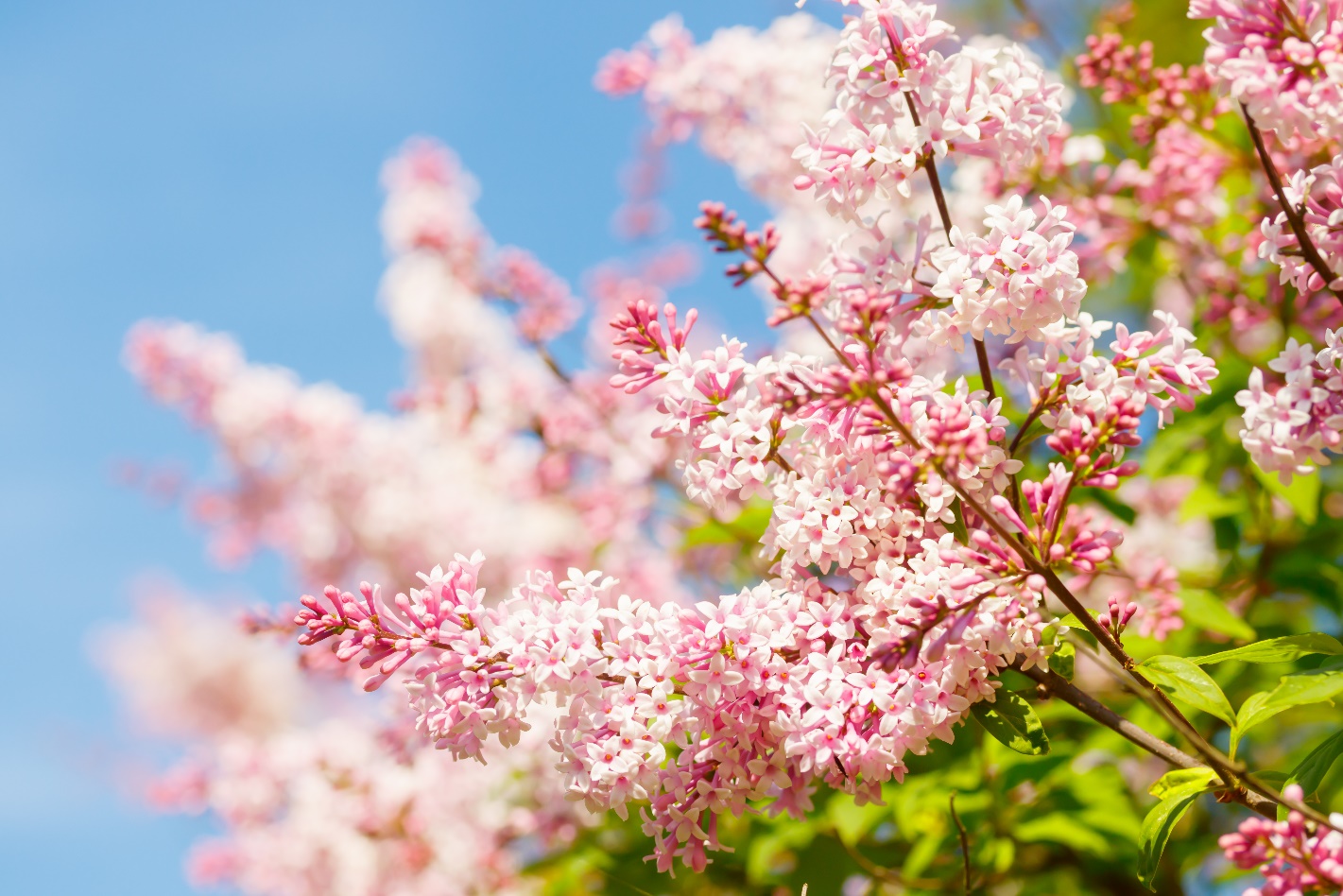 Welcome to the Completion of Studies Ceremony in Sundsvall
When and where: 2 June at 10.00–11.00 am. at Grönborg
This Ceremony is for graduating students and is not possible to bring relatives or friends to the Ceremony. No notification required.
Program: 
Introduction by the presenter
Music: "Yrväder" 
Speech: Anders Fällström, Vice-Chancellor Mid Sweden University
Speech: Tina Stjernberg, Sundsvall Municipality, external relations
Music: "Yrväder" 
Speech: Erik Lund, Chairman of the Student Union
Speech: Minna Sundström, Teacher representative
Music: "Yrväder"
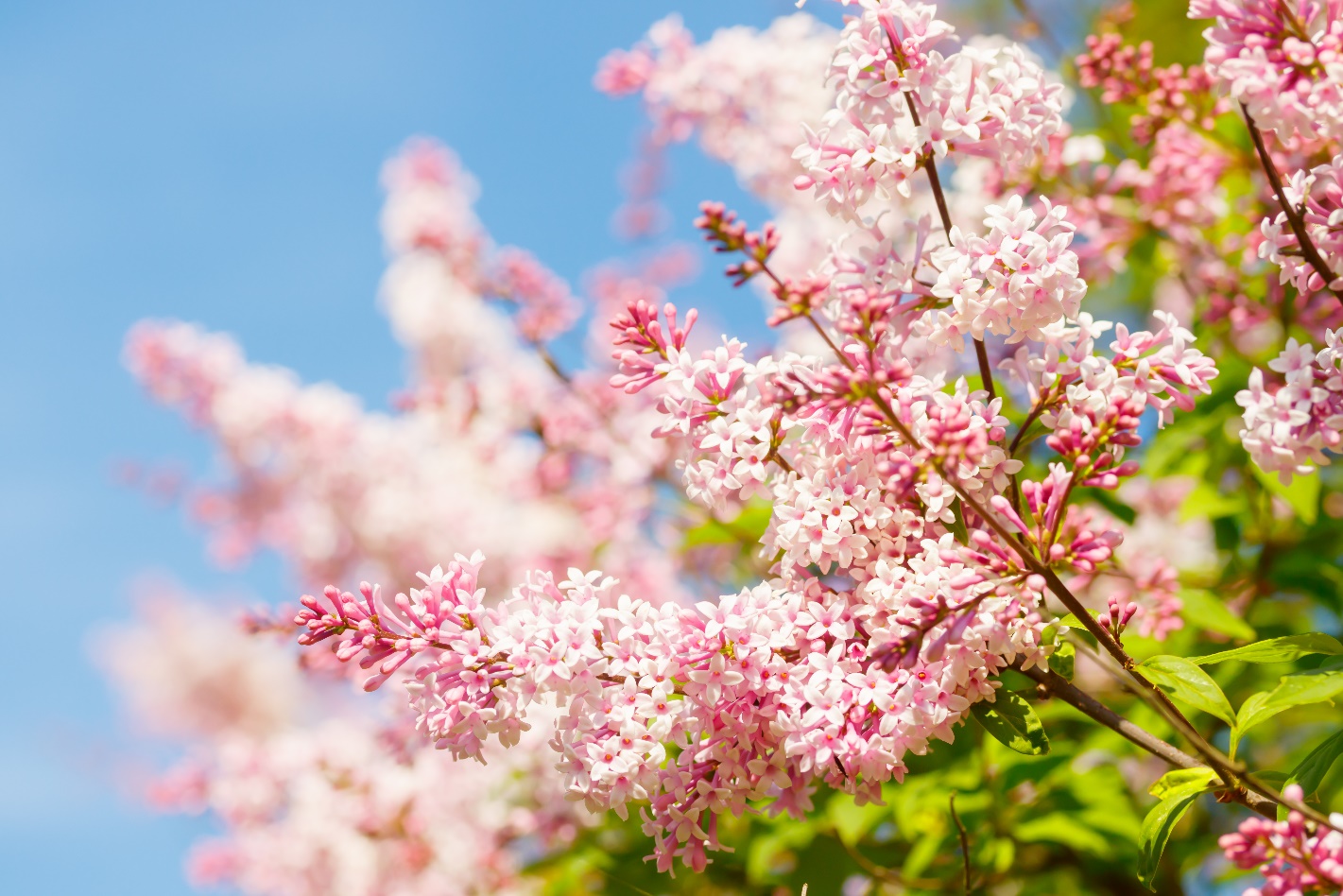 Välkommen till avslutningen i Östersund
Dag och tid: 2 juni kl. 10–11
Plats: F214
Avslutningen är enbart för studenter och det finns inte möjlighet att ta med sig anhöriga på grund av utrymmesskäl. Ingen anmälan krävs. 
Program: 
Moderator hälsar välkommen
Tal: Håkan Wiklund, Mittuniversitets prorektor
Tal: Fredric Kilander, Östersunds Näringslivschef 
Musik: Lina O Lindström
Tal: Emanuel Magnusson, studentkårens ordförande 
Musik: Musik: Lina O Lindström
Tal: Anna Longueville, proprefekt, programansvarig
och lärare för Ekoentreprenör för hållbar utveckling
Avslutande musik: Nils Nilsson och Börje Hansson
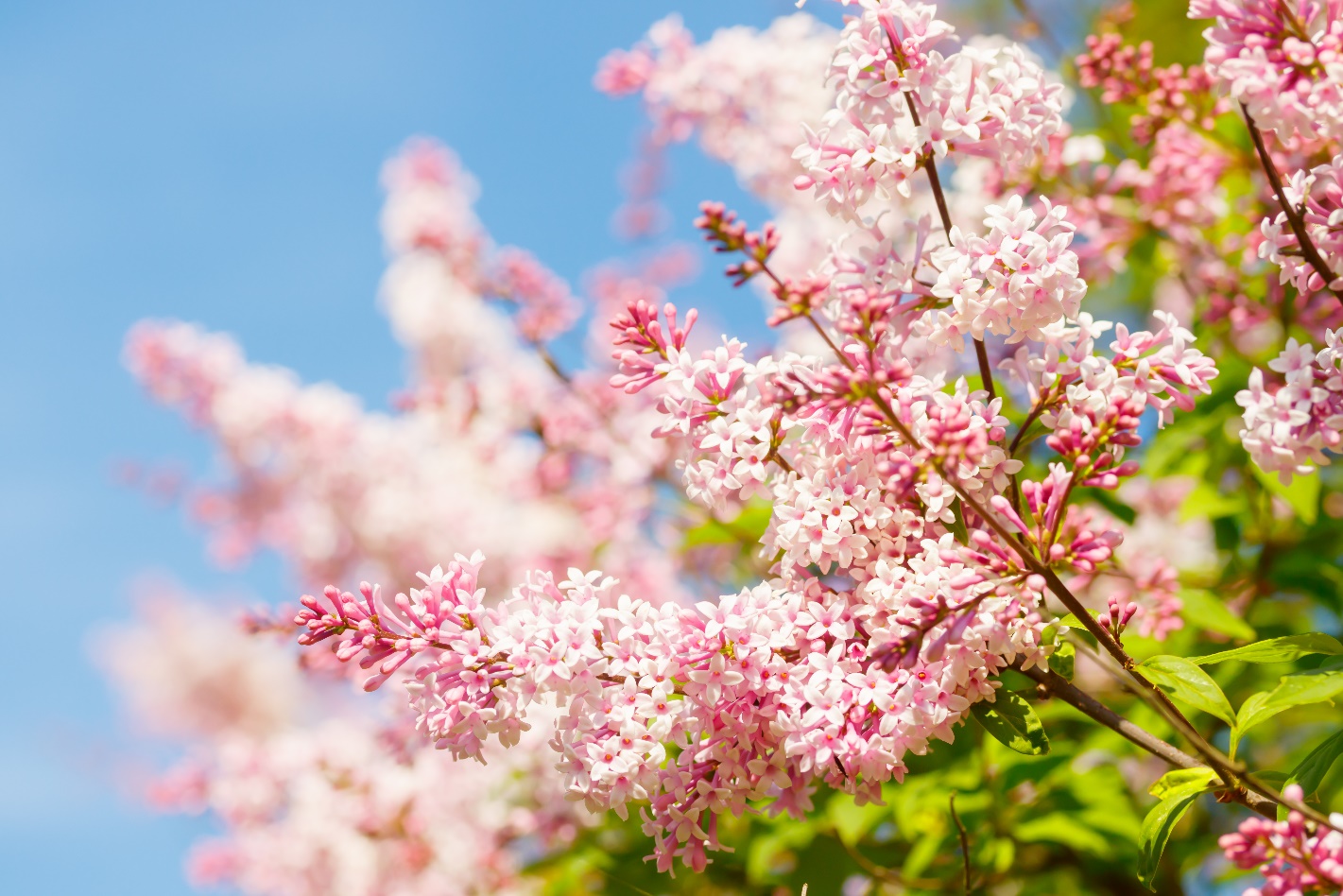 Welcome to the Completion of Studies Ceremony in Östersund
When and where: 2 June at 10.00–11.00 am. in F214
This Ceremony is for graduating students and is not possible to bring relatives or friends to the Ceremony. No notification required.
Program: 
Introduction by the presenter
Speech: Håkan Wiklund, Pro Vice-Chancellor Mid Sweden University
Music: Lina O Lindström with acc. by Nils Nilsson and Börje Hansson
Speech: Fredric Kilander, Head of Business and Industry
Speech: Emanuel Magnusson, Chairman of the Student Union
Music: Lina O Lindström with acc. by Nils Nilsson and Börje Hansson
Speech: Anna Longueville, teacher, and researcher
Music: Nils Nilsson and Börje Hansson
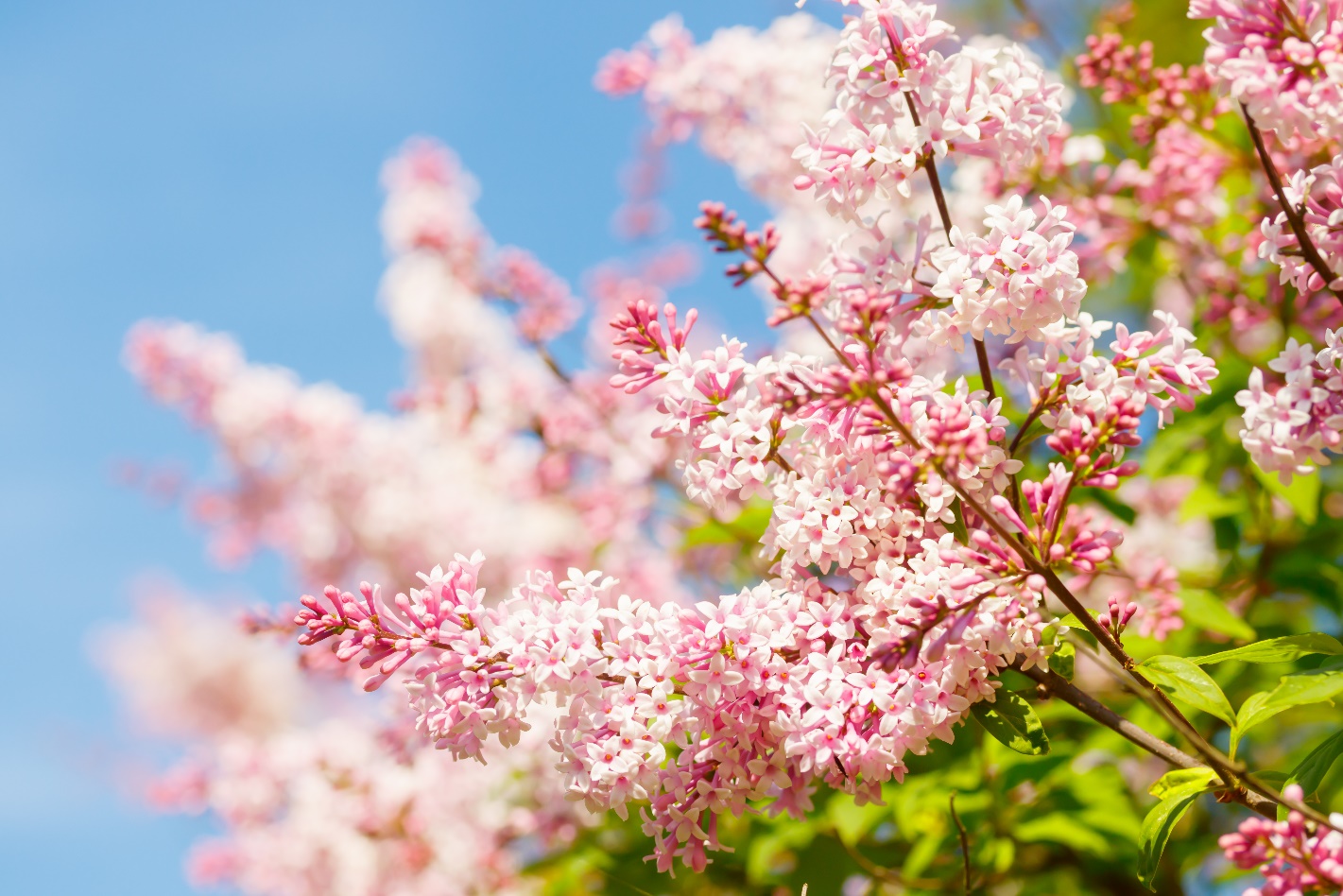